Figure 1. Map of the Victorian state showing the two distinct regional clusters A (inner east of Melbourne) and B* ...
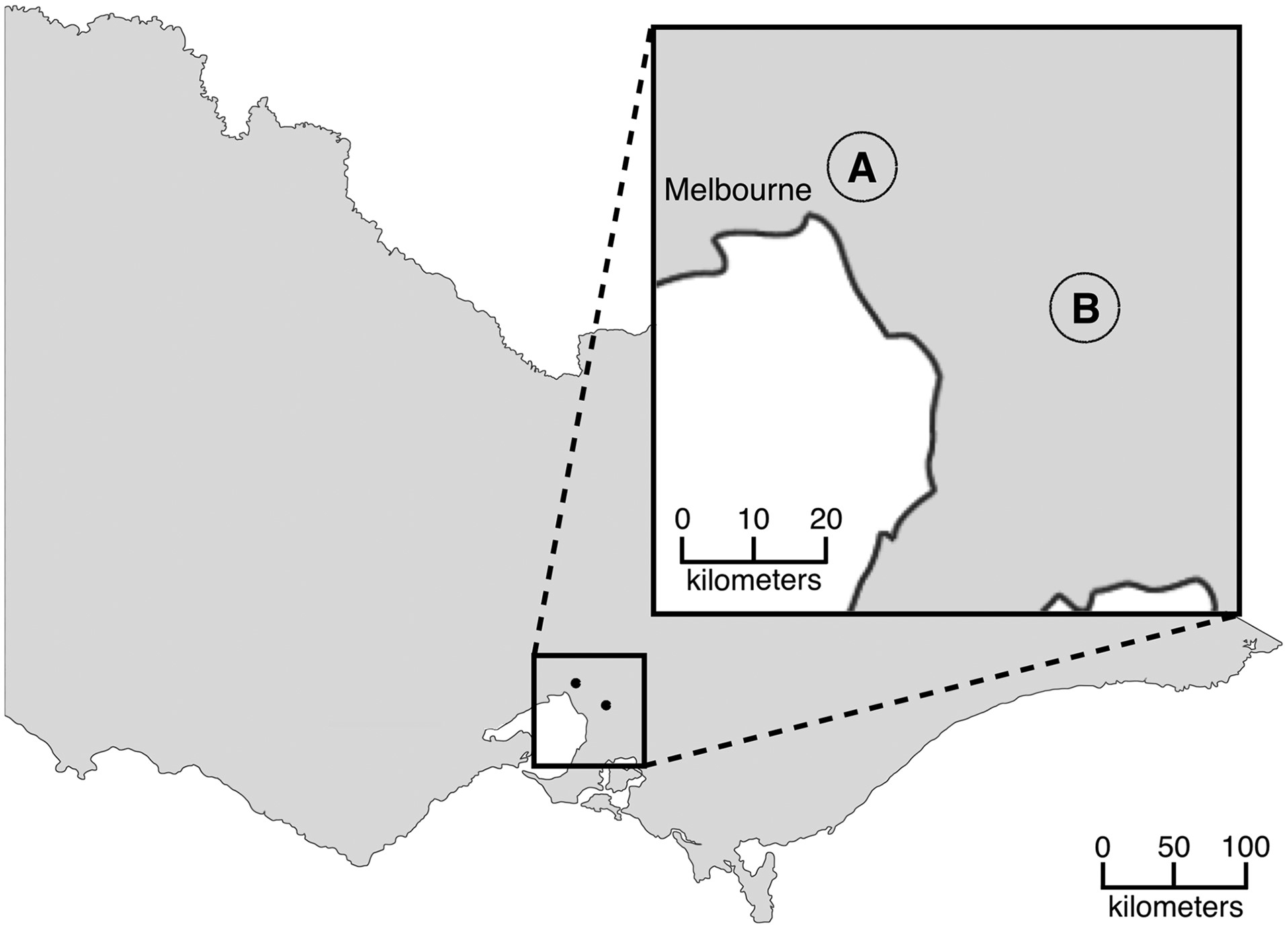 J Anal Toxicol, Volume 41, Issue 4, May 2017, Pages 318–324, https://doi.org/10.1093/jat/bkx013
The content of this slide may be subject to copyright: please see the slide notes for details.
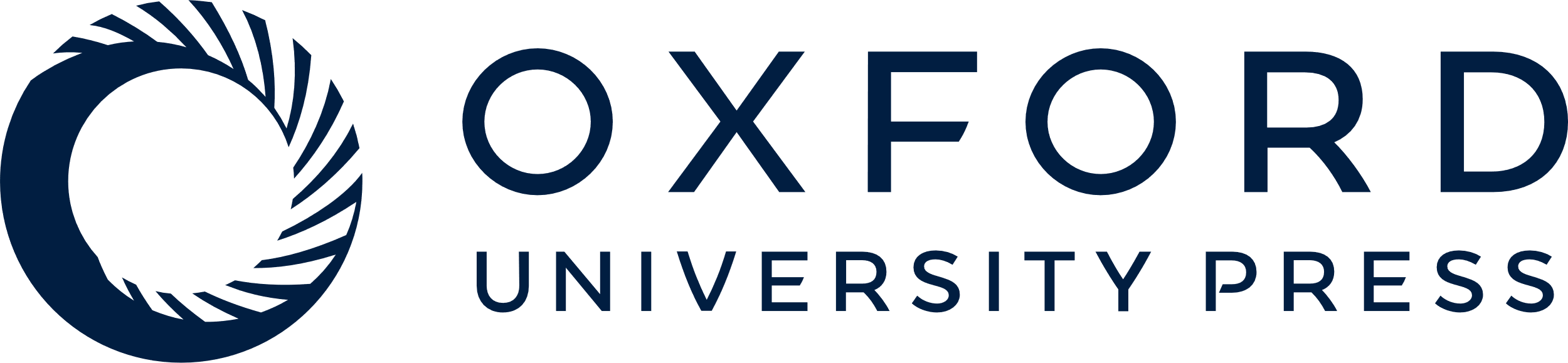 [Speaker Notes: Figure 1. Map of the Victorian state showing the two distinct regional clusters A (inner east of Melbourne) and B* (outer south-west ~35 km from Melbourne) where the 9 fentanyl and heroin combination deaths occurred.
*Region where exhibits were located have confirmed by the laboratory to contain fentanyl-laced heroin.

Unless provided in the caption above, the following copyright applies to the content of this slide: © Crown copyright 2017]